Doing Business with DCF
How to Respond to an RFP
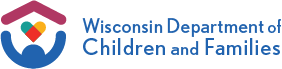 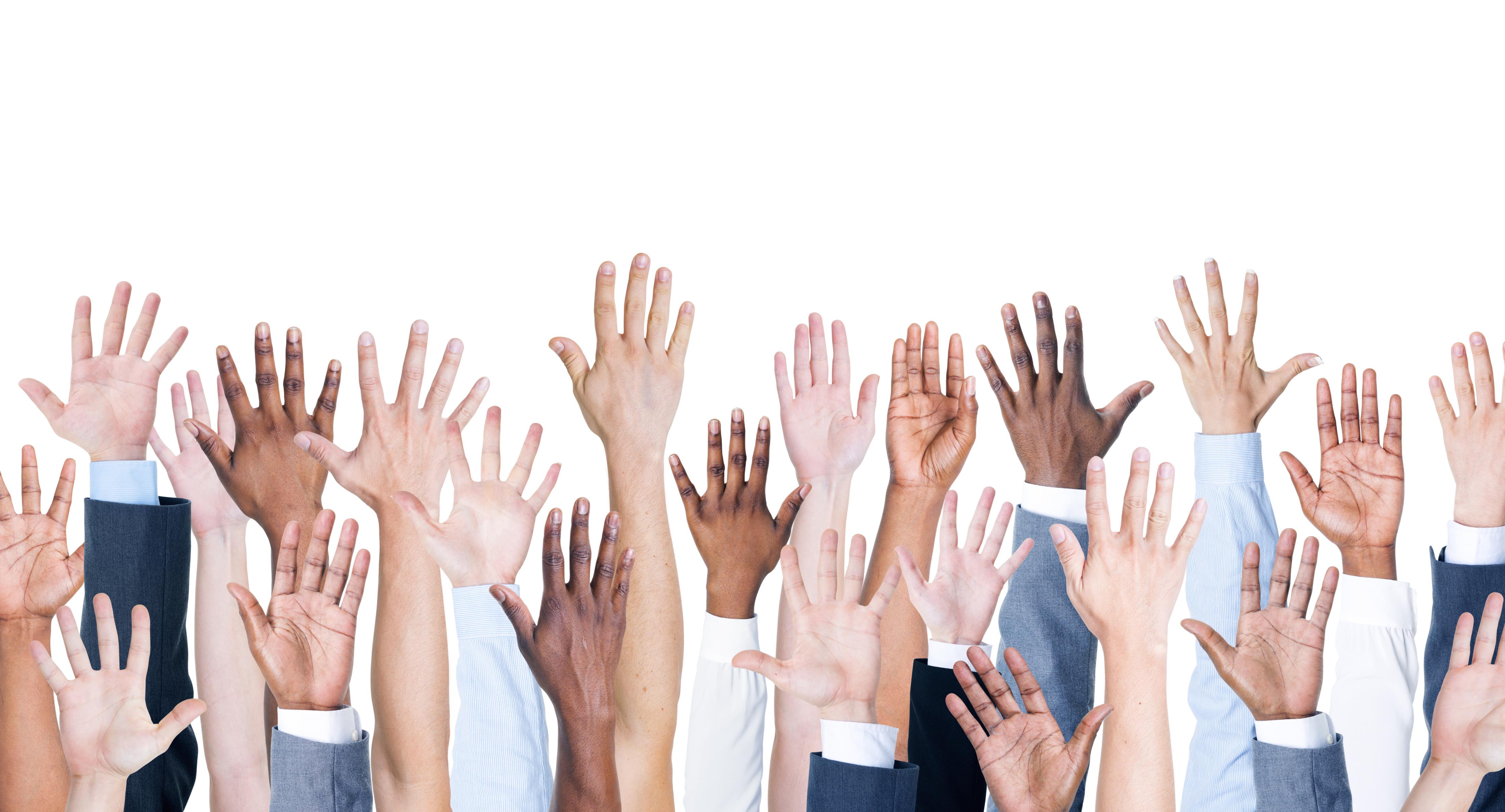 Purpose
Explain components and process of an RFP
Describe how to submit a proposal
Explain Q&A opportunities and vendor conferences
Describe the review and selection process
Explain how contracts are awarded
Outcomes
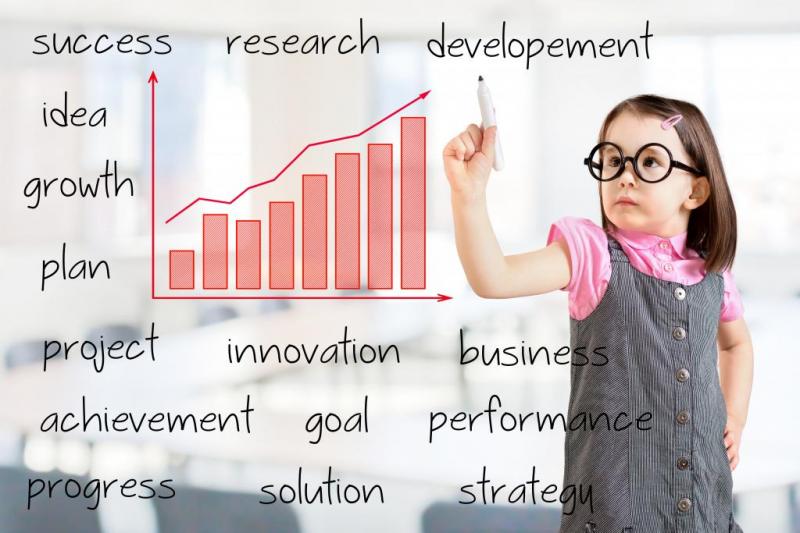 As a result of this presentation, you should be able to:
Know how to respond to an RFP at a very general level
Know how to get answers to questions about a specific RFP
Understand the review and selection process
Understand how contracts are awarded at a very general level
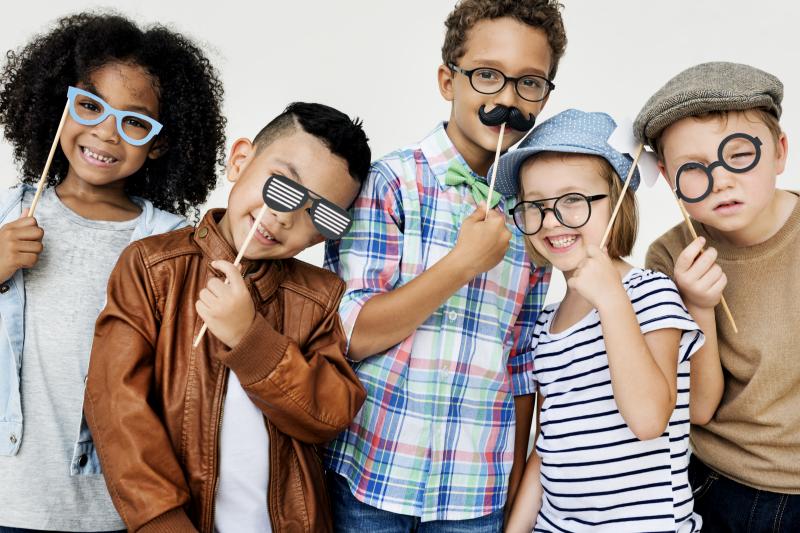 Overview
A highly trained and qualified procurement professional manages and leads the RFP process
An RFP is used when factors beyond price are considered in making a contract award.  Determining factors may include:
Proposer solution and innovation
Experience
Organizational capabilities
Staff qualifications
Demonstrated knowledge
All RFPs will have a cost component
Overview (Cont.)
Technical specifications and requirements developed by program staff in consultation with purchasing staff
Contract requirements and specifications will mirror the RFP requirements
All RFPs have a unique evaluation committee
Is established prior to the release of the RFP
An RFP can result in a single contract award or multiple contract awards which will be clearly stated
Tips on How to Respond to an RFP
Read the RFP all the way through
Be sure you understand all requirements and instructions
Technical specifications/minimum requirements
Submit questions in writing by the due date
Attend the proposer conference if scheduled
Do not contact any individual regarding the RFP other than the procurement contact indicated in the RFP
Understand the scoring criteria
Pay attention to the relative weight of response to point value
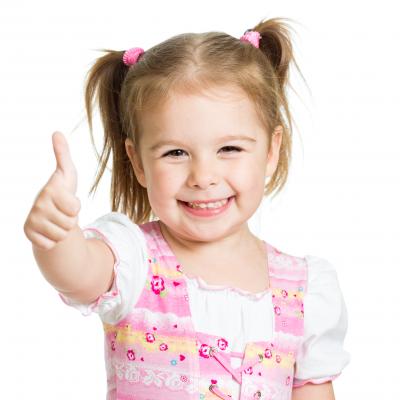 Tips on How to Respond to an RFP (Cont.)
Developing your response
Review each section’s questions fully
There may be many parts to several questions.  Be sure to address everything asked.
Be complete, yet succinct
Ensure you are addressing not only the “what” but the “why” and “how”
Include all requested attachments requested if applicable
Pay attention to page limits if applicable
Readability
It is helpful to reviewers if in your response to each section (i.e. Section 7, Section 8, etc.):
Put page breaks between each numbered section to clearly follow your response.
Copy the question and write your response.
Select a font size and type that is easy to read.
Getting Answers:  Q&A and Proposer Conference
All RFPs include an opportunity to ask questions
Submit questions in writing to the named purchasing agent by the specified date and time 
Any questions received after the questions deadline may result in your questions going unanswered 
Some RFPs will include a proposer conference
Is a public meeting conducted prior to the RFP due date
Allows for another method of asking questions
Attendance can be required or optional which will be stated in the RFP
DCF encourages all interested parties to attend
All questions received will be compiled and an addendum issued with the questions and response
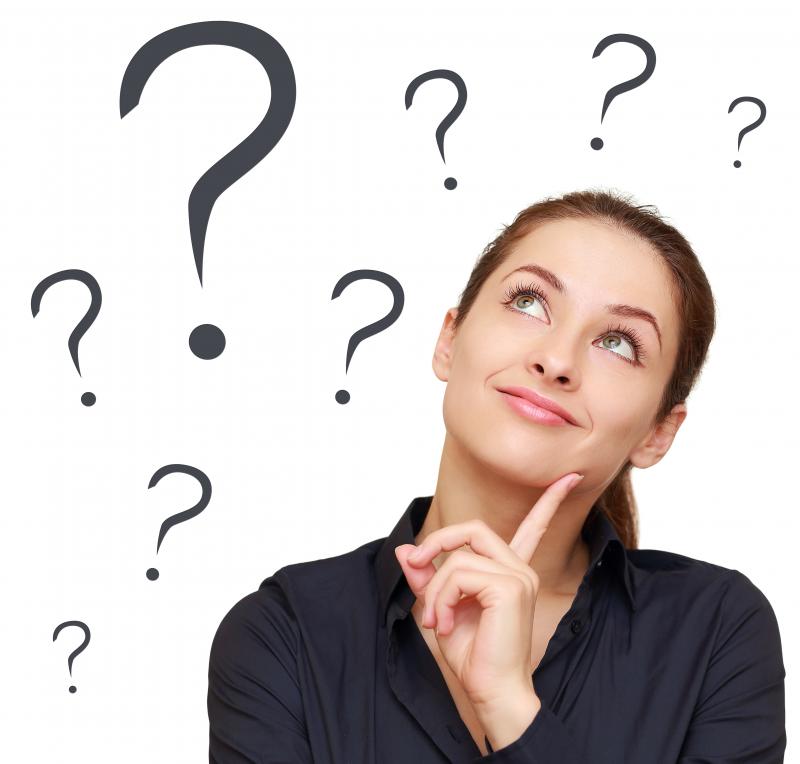 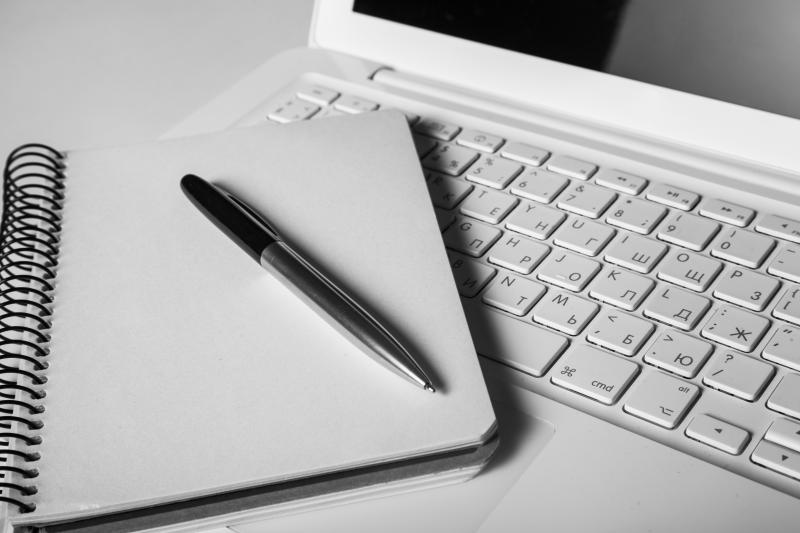 Submitting a Response
There are 2 options:  electronically through eSupplier or hard copy
Electronic submission is preferred
Regardless of method, responses must be received by the stated due date and time
Any response not submitted and received by the due date and time will not be considered
Mistakes cannot be correct after the due date and time
Failure to provide all information and documents may result in your response being rejected
Electronic Responses-  eSupplier
You must be registered in eSupplier by the due date in time – registration is free
Go to:  https://eSupplier.wi.gov
Select the Wisconsin Bidder Portal on the right and follow the instructions
File limitations
File names must be no longer than 64 characters including the file extension (e.g., “.docx”)
Cannot contain special characters (e.g., commas or percent signs)
File sizes cannot exceed 80MB for a single file
eSupplier system will not allow files with macros included and enabled 
Only 1 file can be uploaded to a response item
Uploading another file to the same response item will overwrite the first
All RFPs will have a checklist attachment to guide proposers how to organize and prepare the response
Electronic Responses-  eSupplier (Cont.)
You must “submit” after using the “upload file” button to have your response received and reviewed by DCF.  Only selecting “save” will not submit your response.
You can review and modify your submitted response prior to the due date and time.
The Wisconsin eSupplier website has very good and helpful information (such as such as how to register as a bidder, how to search for solicitations, how to respond to an event, how to view your submitted response, etc.). 
DCF encourages everyone to review this information.
For technical questions about the eSupplier system, please contact STAR Support at STARSupport@Wisconsin.gov or (844) 947-7827.
Hard Copy Responses
Hard copy responses may require additional notification as outlined in the RFP
Failure to follow this requirement may result in the response being rejected
Hard copy responses will have the response uploaded into the Wisconsin eSupplier portal by the purchasing agent managing the procurement
DCF has no liability for errors made in inputting any information into the Wisconsin eSupplier Portal
Responses shall be in Microsoft Word, Adobe PDF or Excel format
Responses must be submitted in a sealed package 
A complete electronic file of the response must be included in the package
All responses must be received by the procurement office on or before the due date and time
Receipt of the response by the State mail system does not constitute receipt of the response by procurement
All RFPs will have a checklist attachment to guide proposers how to organize and prepare the response
How are Contracts Awarded
Evaluation
The purchasing agent leads the evaluation process 
All RFPs will have an evaluation team
Each member will possess specific knowledge, skills or unique perspective essential to the RFP
No person will serve on an evaluation committee where the action of that committee might benefit that person, or a member of that person’s immediate family, or any organization or business with which that person is associated
Scoring criteria is developed prior to the release of the RFP and used by the evaluation team members
The evaluation committee will:
Review, evaluate, and score the technical components for all accepted responses
The purchasing agent will score the cost proposals
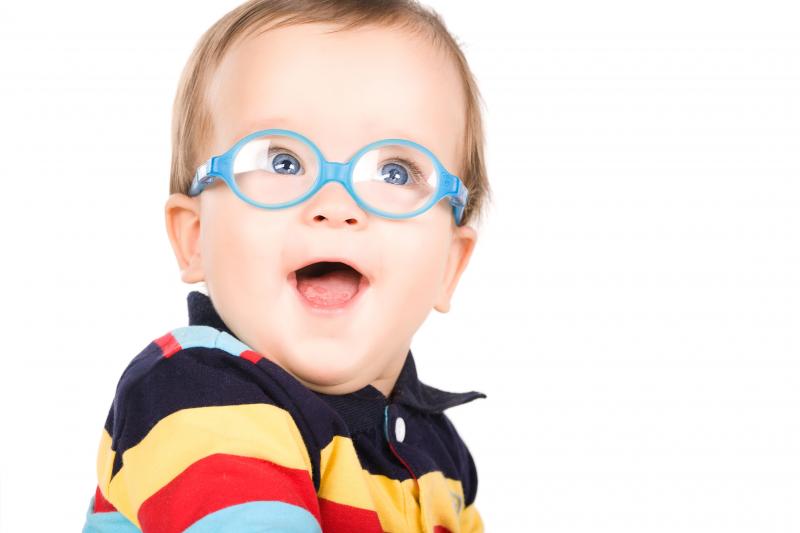 How are Contracts Awarded (Cont.)
The evaluation committee members meet to discuss scoring.  During this meeting, the team will:
Finalize technical scores
or
Determine additional (optional) steps are necessary in order to finalize technical scores
Additional steps are necessary to gain a better understanding of the proposal or proposer by way of interviews/presentations or demonstrations
The RFP includes language specific to each process to give proposers a better of understanding of how/why the process may be used 
Is reserved for top ranking proposers and inclusion is determined by ranking during the evaluation team meeting
Once the technical scores are finalized:
The purchasing agent will reveal the cost scores to the evaluation committee members
The technical scores and cost scores will be added together to determine final score
How are Contracts Awarded (Cont.)
Award
Award(s) will be awarded to the top scoring response(s)
An intent to award letter will be issued by the purchasing agent
Will be sent to all who provided a response
Will indicate the names of all who provided a response
Will indicate the winning proposer(s)
Once the letter of intent is issued, the RFP results and details of the process are considered public
RFP respondents who wish to view proposals or other details can contact the purchasing agent
All other interested parties (non-respondents) must submit an Open Records Request to view proposals